আজকের উপস্থাপনা[For BNGG 3RD SEM STUDENTS]
আজকের আলোচনা-গদ্যসাহিত্যের বিভিন্ন  দিক
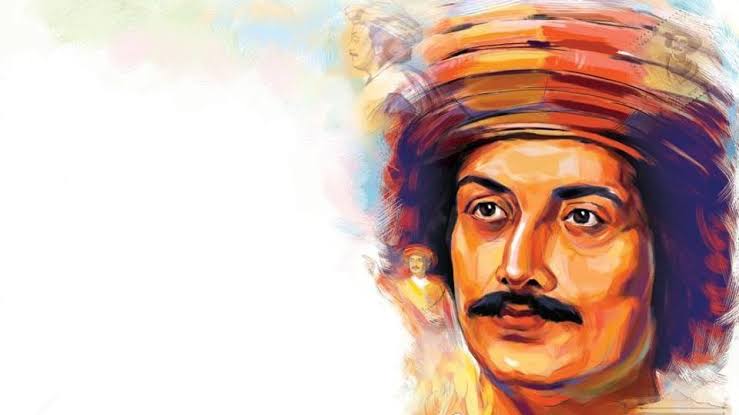 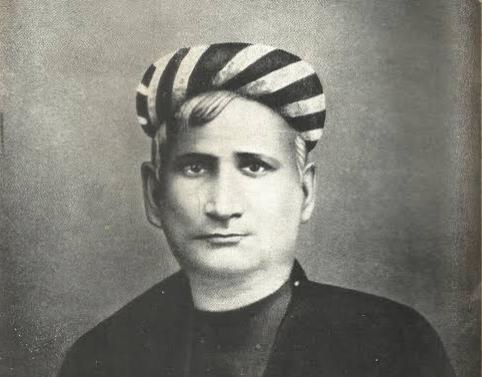 উপস্থাপক - ⇨সোমা বিশ্বাস
সূচীপত্র ⇨
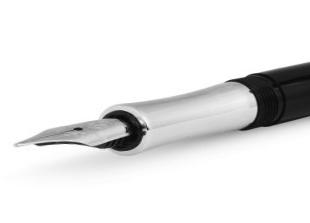 ☞ গদ্যসাহিত্যের বিভিন্ন দিকগুলি 

☞জীবনী সাহিত্য 

☞আত্মজীবনী

☞ভ্রমণসাহিত্য
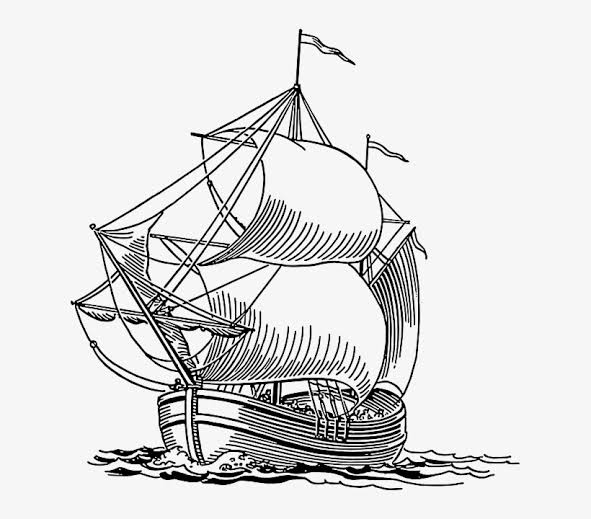 ◑☞গদ্যসাহিত্যের বিভিন্ন দিকগুলি -
☞জীবনী সাহিত্য

☞ আত্মজীবনী

☞ভ্রমন সাহিত্য
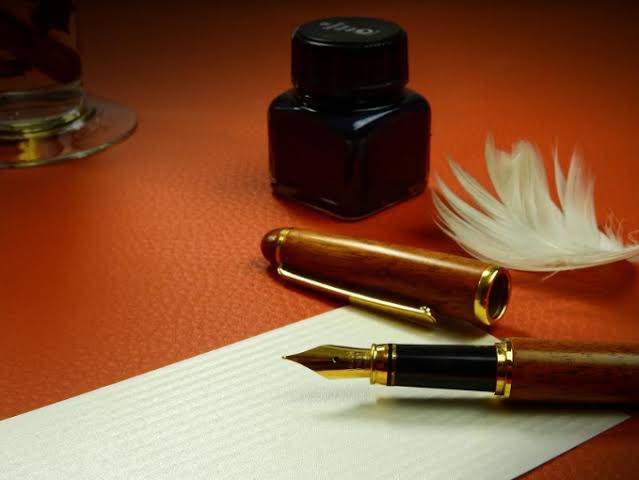 ◑☞জীবনী সাহিত্য
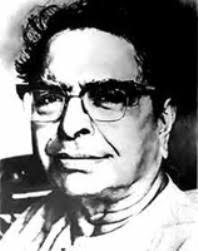 কোনো বিখ্যাত  ব্যক্তির জীবন কথাকে নিয়ে সাহিত্য।
উদাহরণঃ বলাই চাঁদ  মুখোপাধ্যায়ের বিদ্যাসাগর
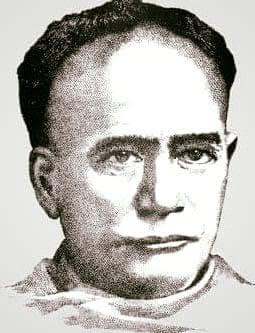 ◑☞আত্মজীবনী-
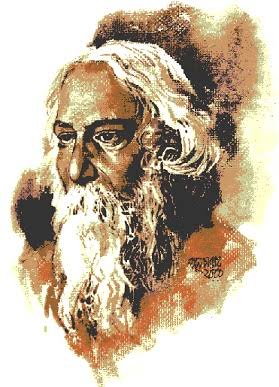 নিজের জীবন কাহিনী নিয়ে রচিত সাহিত্য 
উদাহরণঃ রবীন্দ্রনাথ ঠাকুরের জীবনস্মৃতি
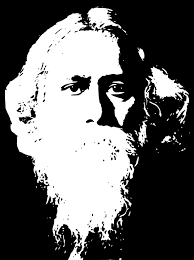 ◑☞ ভ্রমণ সাহিত্য -
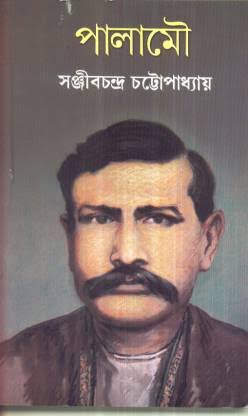 একস্হান থেকে অন্যস্হানে ভ্রমণের বিবরণ
উদাহরণঃ সন্জীবচন্দ্র চট্টোপাধ্যায়ের পালামৌ।
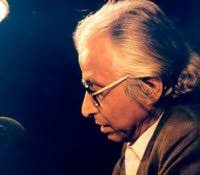